Projetos internacionais -mobilidades de aprendizagens
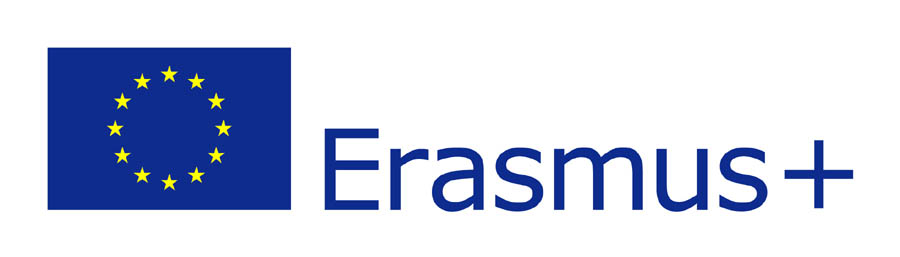 26 novembro 2021
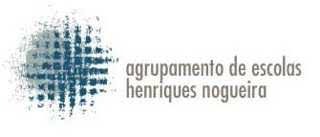 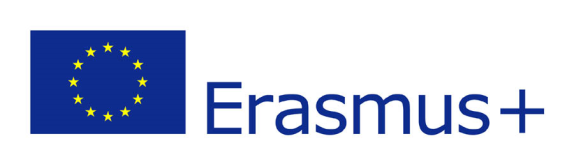 Projetos de Mobilidades internacionais financiados pela Comunidade Europeia
Objetivos:
Melhorar os conhecimentos, competências e qualificações dos alunos dos cursos profissionais, através de experiências em contexto de trabalho;
Facilitar o desenvolvimento pessoal, o contato com outras culturas, a gestão dos recursos financeiros, a gestão de emoções, a gestão do espaço partilhado e responsabilidade nas tarefas domésticas;
Conhecimento de uma nova língua e/ou melhoramento das competências linguísticas na língua inglesa;
 Melhorar a empregabilidade dos jovens participantes.
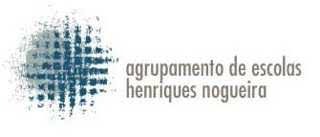 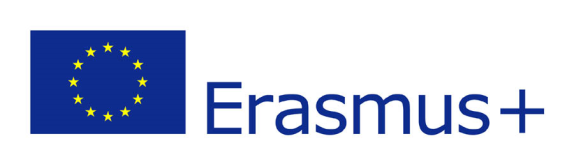 “Torres Vedras in Europe VI”
Proj. nº 2021-1-PT01-KA121-09949
15 Vagas ErasmusPro – 100 dias (14 semanas):Espanha, França, República Checa, Turquia, ….
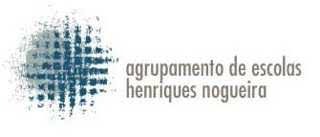 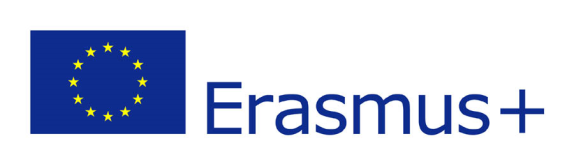 “Torres Vedras in Europe V”
Proj. nº 2020-1-PT01-KA102-078070
6 Vagas ErasmusPro – 98 dias (14 semanas):4 mobilidades Estónia - Viljandi2 mobilidades Holanda – Middelburg
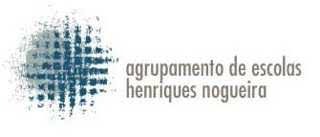 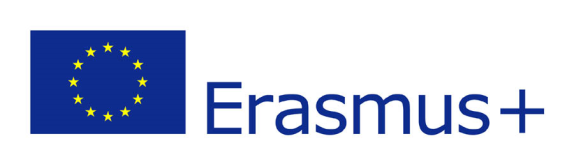 “Torres Vedras in Europe IV”
Proj. nº 2019-1-PT01-KA102-060531
Vagas ErasmusPro – 98 dias (14 semanas):3 mobilidades Alemanha – Liepzig
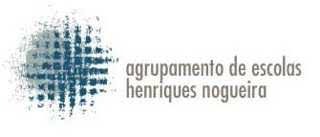 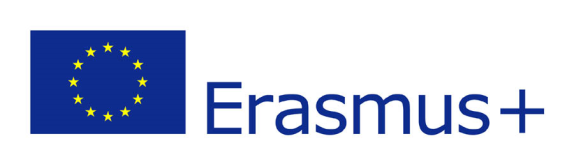 Os alunos participantes:- Viajam sempre em grupos de 2 a 4 alunos- Partilham alojamento- Recebem uma bolsa (paga todas as despesas envolvidas)- Seguro de viagem- Tutor nas empresas responsável pelos estágios- Tutor da mobilidade no país de acolhimento responsável por ajudar os alunos na cidade, apresentar nos locais de estágio, orientar nos transportes, resolver problemas que podem surgir (perda de documentos, problemas de saúde, etc…)- Acompanhamento pela Equipa Erasmus + AEHN- Curso de línguas OLS (on line)NUNCA vão estar sem acompanhamento de apoio
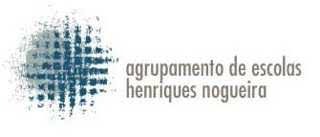 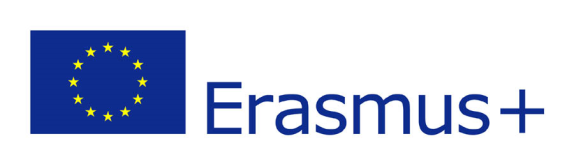 Condições para participar:
Alunos motivados e empenhados em adquirir experiência profissional numa empresa em outro país;
Devem ter todos os módulos concluídos antes do início da mobilidade;
Devem entregar e apresentar a PAP antes do início da mobilidade.
Podem participar alunos que estejam só a concluir módulos em atraso e já tenham apresentado no ano letivo passado a PAP e com as horas de estágio realizadas.
30 horas realizadas do curso OLS.
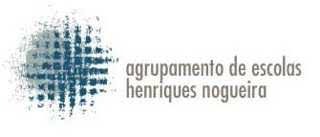 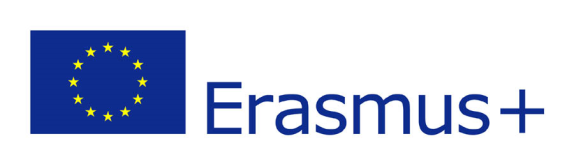 Seleção de Candidatos
Entrevista
Critérios de seleção descritos no projeto
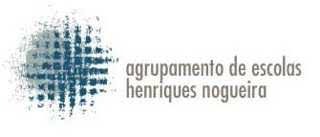 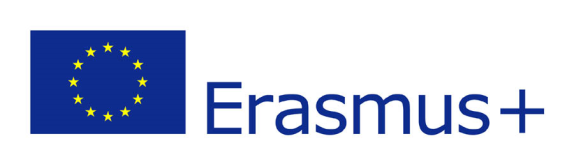 Prazo Inscrições
4 dezembro (sábado)
Formulário de Pré-candidatura:
https://forms.office.com/r/2Rh4LPE2HL
Página Facebook
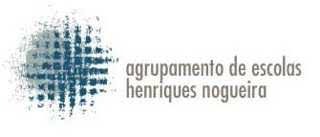 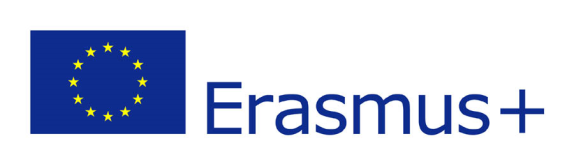 Testemunhos
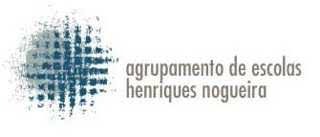 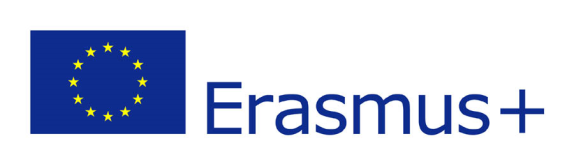 FOTOS
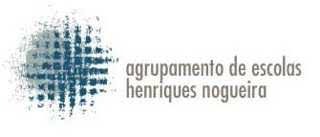 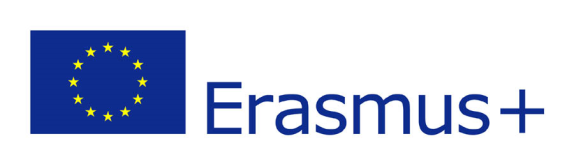 Contatos
erasmusmais@aehn.net

Equipa Erasmus + AEHN
Profª Rita Costa
Profª Cristina Martins
Profª Célia Reis
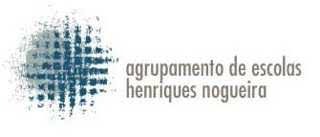 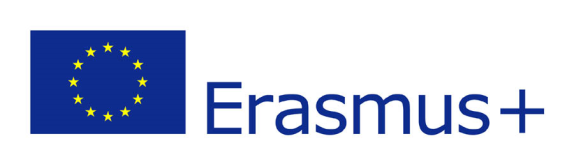 Obrigada